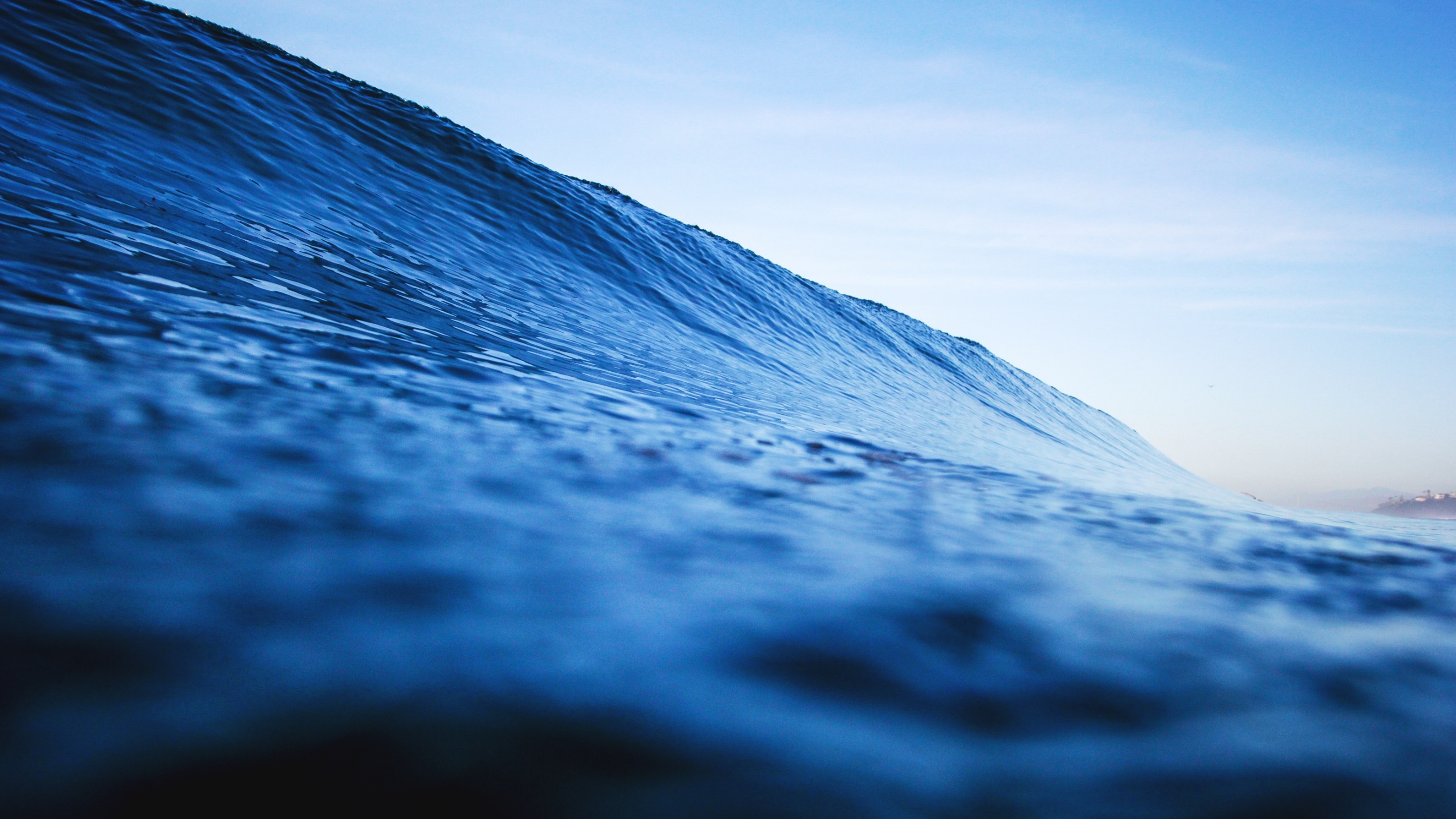 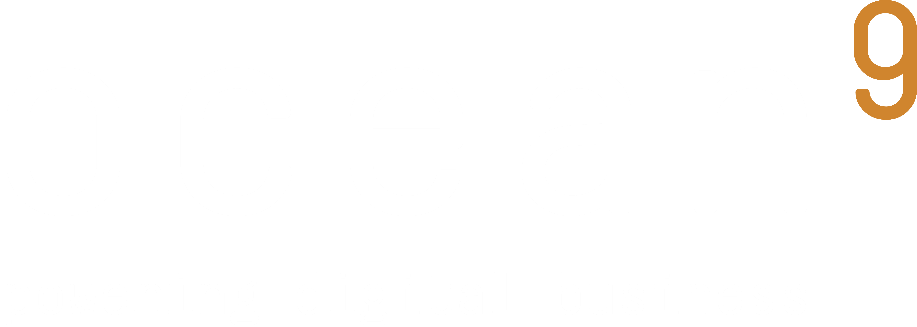 Running Databases in Containers. How to Overcome the Challenges of Data
Frank Stienhans
CTO
Ocean9
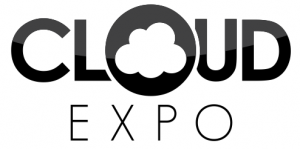 Prepared for
Evolution of Enterprise IT
Subjective Perspective
More Choices
Faster Delivery
Higher Density
Increased Control
CONTAINERS
CLOUD
VIRTUALIZATION
BARE METAL
June 10, 2017
© Copyright, 2016, Ocean9, Inc., All Rights Reserved
2
Containers
What is it
Standardized Application Virtualization
Application defined as Image, without the OS Kernel
CPU, RAM, Network, Mount & Process Isolation
Begin: ~ 2006 @ Google
June 10, 2017
© Copyright, 2016, Ocean9, Inc., All Rights Reserved
3
Containers
Value
Enable quick provisioning and scaling
Enable Higher Resource Density
Increased Control over workload Placement and Usage
June 10, 2017
© Copyright, 2016, Ocean9, Inc., All Rights Reserved
4
Adoption Phases
June 10, 2017
5
Definition
Heavy Containers
“Heavy Containers”

Containers with a lot of State
June 10, 2017
6
Challenges
Heavy Containers
Local State – Focus Today

Long Life

Highest Security
June 10, 2017
7
Databases before Containers
Traditional Cloud Sizing
Available Resources in Virtual Machine Instance Type
DB Sizing: Function of …
RAM
CPU
Network
I/O
DB Utilization
5% average utilization is normal
Hence, 95% waste
CPU
DB Resources
Required
for a predicted Peek
DB Resources utilized on Average
RAM
June 10, 2017
8
Database with Container
Cloud Native Sizing
Available Resources in Virtual Machine Instance Type
Fill the DB Host with Apps (Stateless Containers)
Grow your DB container as if those do not exist.
Keep some resource reserve as a buffer
CPU
App
App
App
App
App
App
App
App
App
App
App
App
App
App
App
App
App
App
DB Resources utilized on Average
RAM
June 10, 2017
9
Cloud Native Maximum High Availability
Triple Site Database Setup in one GEO Region
Available Resources in Virtual Machine Instance Type
Available Resources in Virtual Machine Instance Type
App
App
App
App
App
App
App
App
App
App
App
App
App
App
App
App
App
App
App
App
App
App
App
App
App
App
App
App
App
App
App
App
App
App
App
App
Available Resources in Virtual Machine Instance Type
Sync DB
Replication
Sync DB
Replication
DB Site A
DB Site B
DB Site C
June 10, 2017
10
Network Filesystems for HPC Persistence
AWS
EBS
Your Apps
DB Host 
::
X1.32xlarge
::
Amazon EC2
Max
Max
DB Replication
Network 20G
I/O ~ 10G
Data Integration
Network / Cluster File System for Tier 1 I/O
Ephemeral
Locally Attached 
SSD
June 10, 2017
© Copyright, 2016, Ocean9, Inc., All Rights Reserved
11
Amazon EC2 R4 Family
x
x
x
x
16 X-large

RAM      : 488 GB
CPU       : 64 vCPUs
Network : 20 Gbps 
EBS I/O :~ 10 Gbps
X-large

RAM      : 30 GB RAM
CPU       : 4 vCPUs
Network  : ~ 1.25 Gbps
EBS I/O  : ~ 0.60 Gbps
x
x
x
x
x
x
x
x
x
x
x
x
June 10, 2017
© Copyright, 2016, Ocean9, Inc., All Rights Reserved
12
Azure, same answer
Azure
Premium Disks
Your Apps
DB Host 
::
Azure Virtual Machine
Max
Max
DB Replication
Network 25G
I/O ~ 10G
Data Integration
Network / Cluster File System for Tier 1 I/O
“Resource Disk”
Locally Attached 
SSD
June 10, 2017
© Copyright, 2016, Ocean9, Inc., All Rights Reserved
13
Needs
Heavy Containers
Intelligent Placement (4D : CPU, RAM, Net, I/O)
Real-time Monitoring
Data Agility and Data Performance (usually XOR)
Density
June 10, 2017
© Copyright, 2016, Ocean9, Inc., All Rights Reserved
14
Demo
Heavy Containers
Running Virtual Machine
No Storage

Linux Bash 
>> ray docker recover hana2/206

Example uses SUSE Linux 12 SP2 and SAP HANA SPS 12
Storage
Output:SAP HANA System with 1.2 billion rows
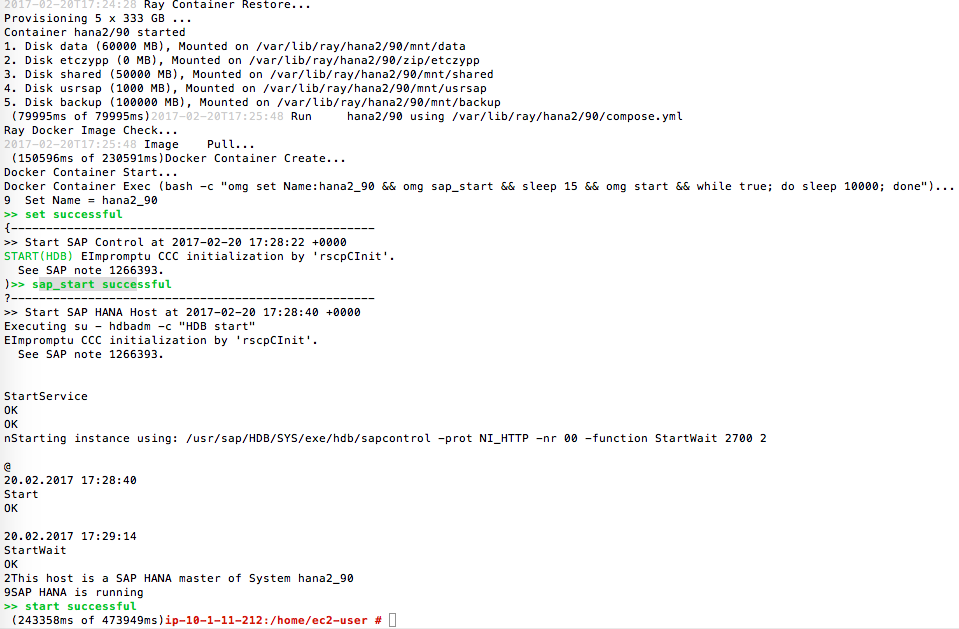 Docker Image
Docker Container
June 10, 2017
© Copyright, 2016, Ocean9, Inc., All Rights Reserved
16
Inbuilt Automated Fallback
One Click Away
HANA
Production
Backup & Recovery
OR
Synchronous DB Replication
Container
Virtual Machine
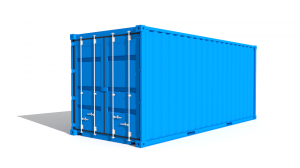 HANAProduction
June 10, 2017
© Copyright, 2016, Ocean9, Inc., All Rights Reserved
17
The Ocean9 Solution
Born in the Cloud SAP-as-a-Service
Business Apps-as-a-Service
Database-as-a-Service
Enterprise Class
High performance 
High availability
Strict security
PLUS 
Cloud native capabilities
Database containers
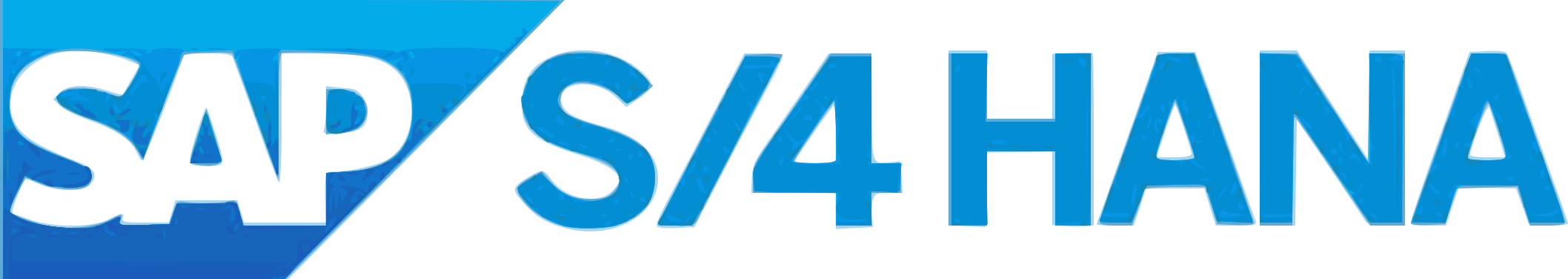 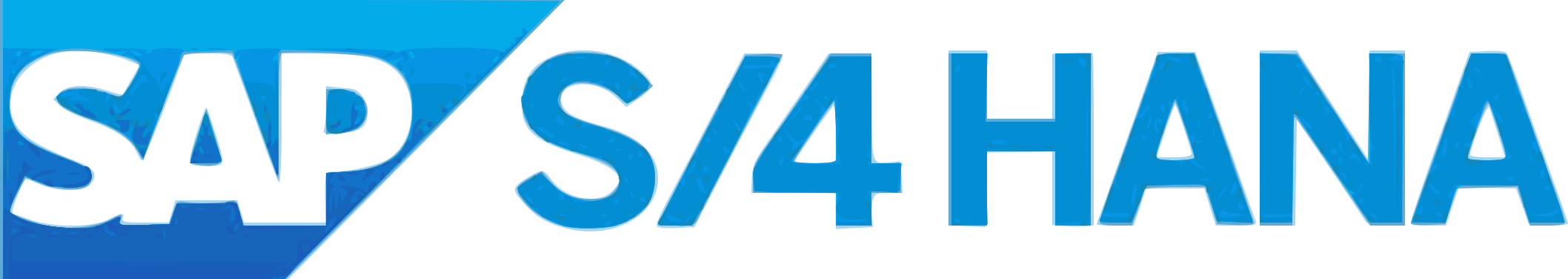 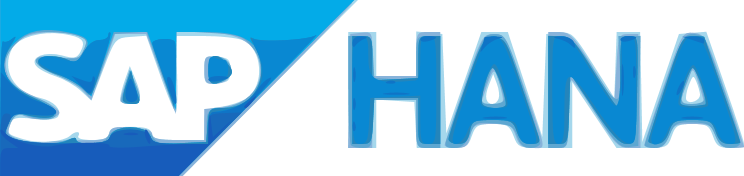 B1on
Ocean9 Intelligent Platform
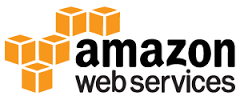 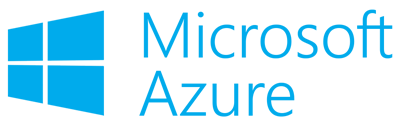 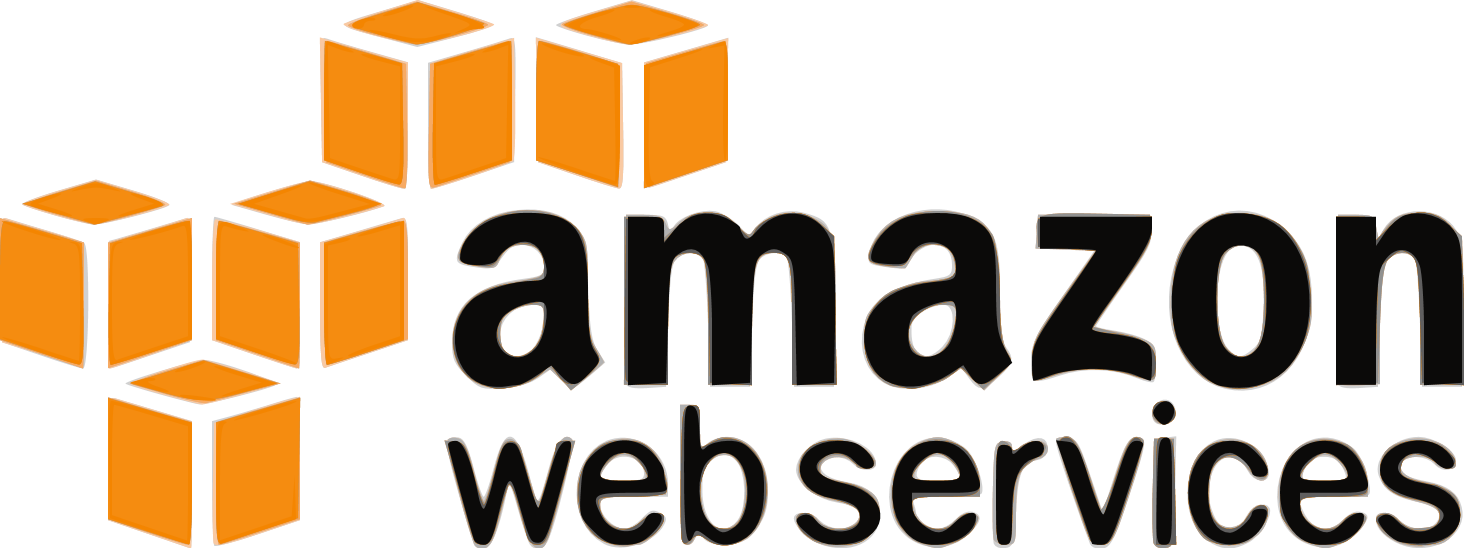 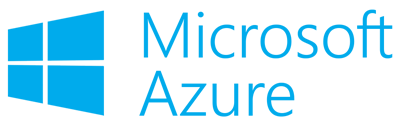 June 10, 2017
© Copyright, 2017, Ocean9, Inc., All Rights Reserved
18
Partner Ecosystem
Constantly Growing
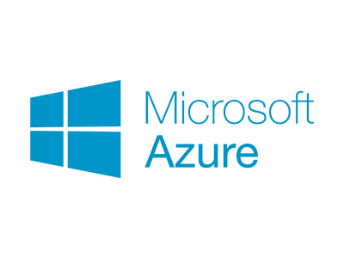 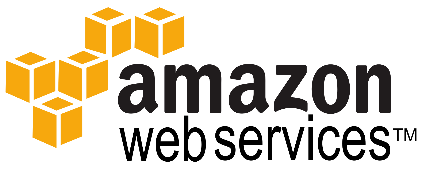 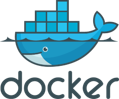 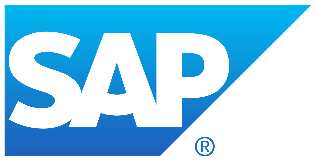 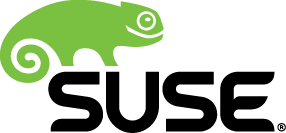 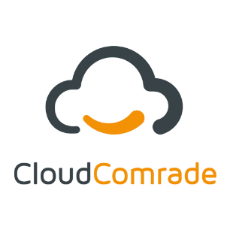 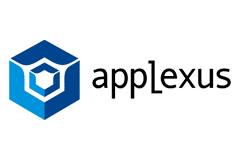 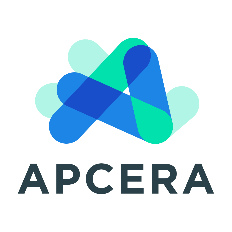 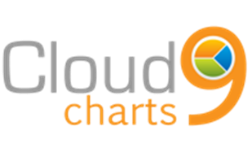 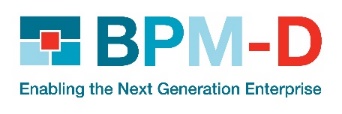 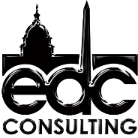 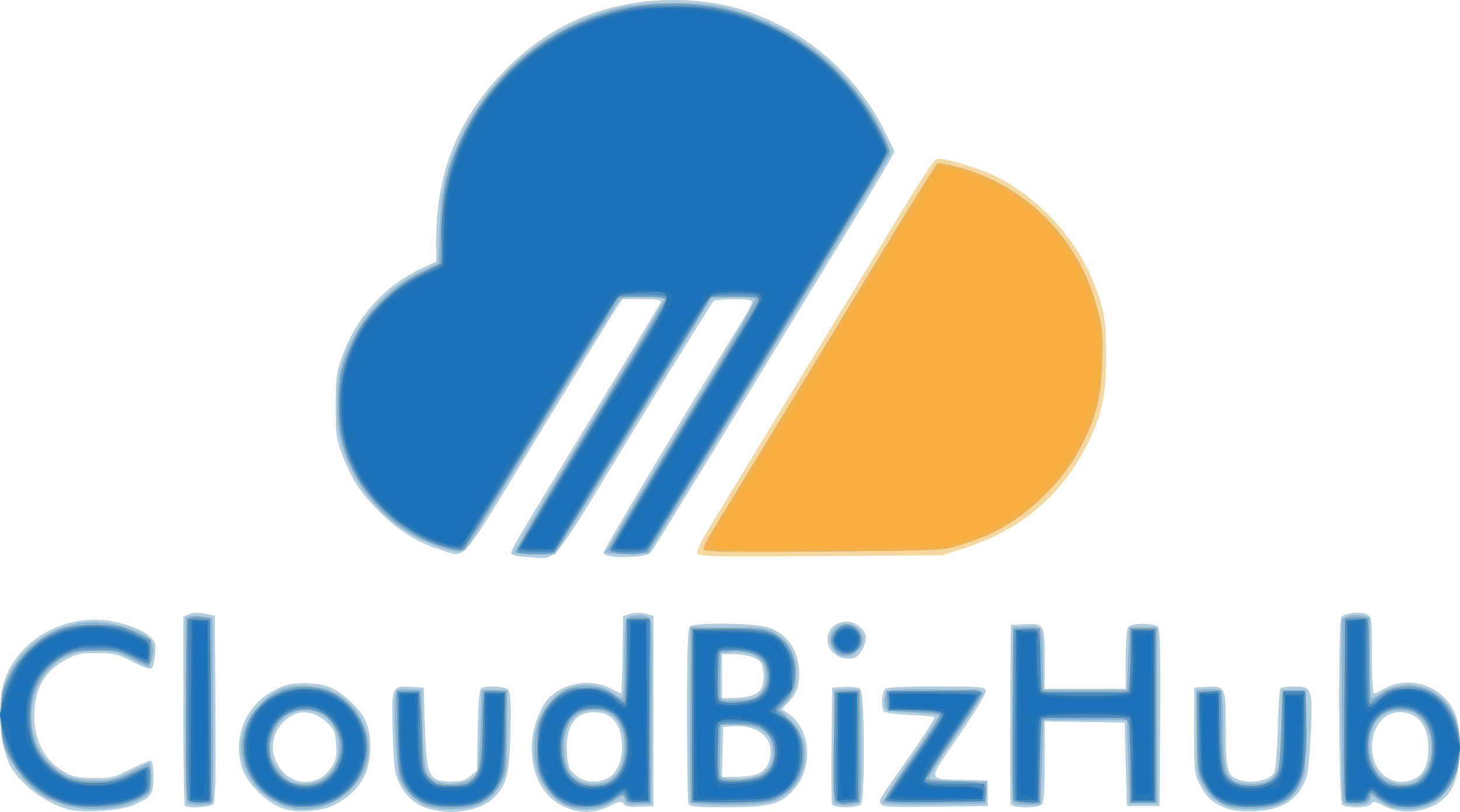 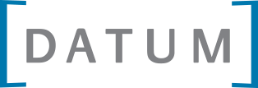 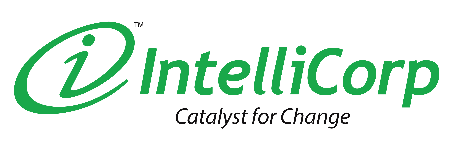 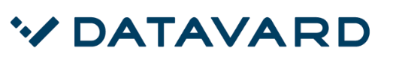 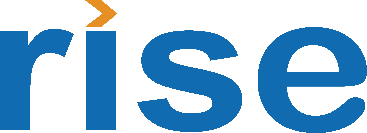 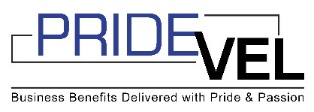 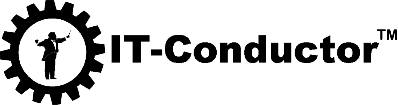 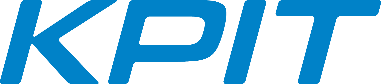 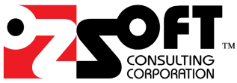 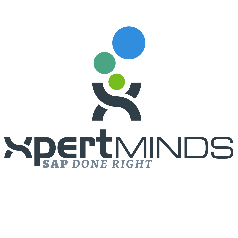 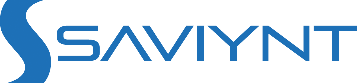 June 10, 2017
© Copyright, 2017, Ocean9, Inc., All Rights Reserved
19
Thank You
Please Meet Us at our Booth #234
Attend our Sessions
Running Databases in Containers. How to Overcome the ChallengesFrank Stienhans, CTO Ocean9Wed, June 7th, 8:30 – 9:05 am
The “known unknown" of Big Data in IoTSwen Conrad, CEO Ocean9Wed, June 7th, 5:00 – 5:35 am
Booth #234
Visit us! 
Try Ocean9 
Born-in-the-Cloud solutions for SAP
June 10, 2017
© Copyright, 2017, Ocean9, Inc., All Rights Reserved
20
Thank you
Frank Stienhans
frank@ocean9.io
6/10/2017
21